Реалізація 
конкурсної пропозиції 
програми проекту
БО «СВІТЛО НАДІЇ»

«Відкрите суспільство»
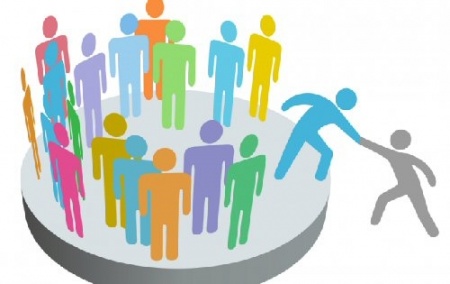 Мета: зниження росту бездомності 
в м. Полтава та Полтавській області
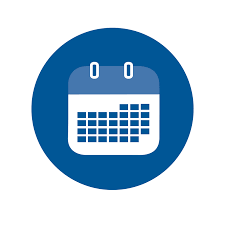 Термін реалізації:
Підготовчий етап (червень-вересень 2017 р.);
Основний етап (жовтень-грудень 2017 р.);
Завершальний етап (грудень 2017 р.).
Основні досягнення
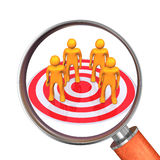 Соціальне патрулювання:  

систематичне, щовівторка;
виявлено 106 осіб
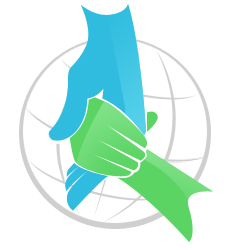 Основні досягнення
Перенаправлення клієнтів:  

86 осіб направлено до закладів охорони здоров’я

Соціальний супровід:  

2 клієнта з метою подальшого лікування
Основні досягнення
Виготовлення та                       розміщення 3-х котейнерів для збору вживаних речей #ОдежиНА
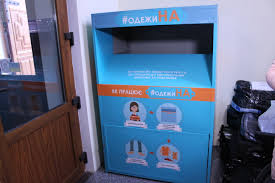 Інформаційна складова
виготовлено та роздано візитівки;

надруковано та розміщено 15 біл-бордів;

виготовлено та поширено соціальний відеоролик
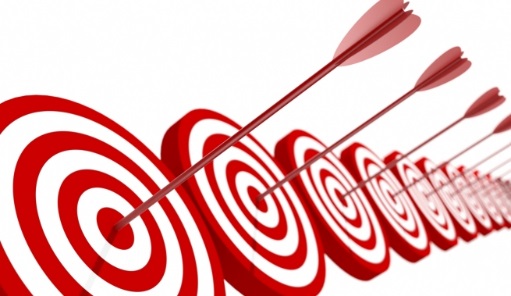 Завдання, що досягнуті
підвищено рівень обізнаності населення м. Полтави та Полтавської області про явище бездомності;
популяризовано розвиток загальнолюдських цінностей, взаємодопомоги у населення м. Полтави та Полтавської області;
створено умови для розвитку соціального патрулювання у м. Полтава.
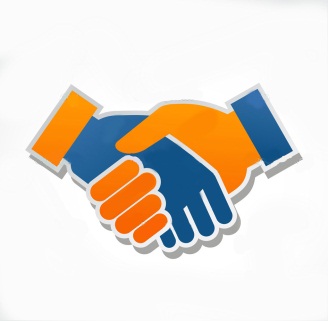 Партнери:
Подальша реалізація проекту
соціальне патрулювання (включаючи гаряче харчування) із залученням соціально-відповідального бізнесу.
у встановлені баки продовжується збір речей для передачі тим, хто цього потребує.